Девиз урока: 
«Если ты услышишь, что кто – то не любит математику, не верь. Её нельзя не любить – её можно только знать!»
таиимдкисрнн
дискриминант
ниваренуе
уравнение
ерокнь
корень
Квадратные уравнения
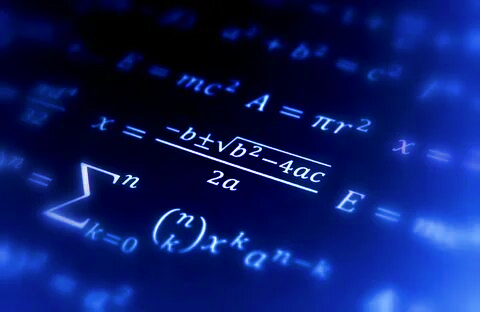 Урок обобщающего разноуровневого повторения  9 класс
ЗАДАЧИ  УРОКА:
отработка способов решения квадратных уравнений;
развитие логического мышления, памяти, внимания, умения сравнивать и обобщать;
проверка уровня усвоения темы;
подготовка  к успешной  сдаче  ОГЭ.
Квадратным уравнением называется уравнение вида  a x² + b x + c = 0
где  х – переменная, 
a, b и c – некоторые числа, причём а ≠ 0.
a x² + b x + c = 0
Первый коэффициент
Второй коэффициент
Свободный 
член
Классификация
Квадратные уравнения.
b = 0;
a x² + c = 0
неполное
c = 0; 
a x² + b x = 0
b = 0; c = 0;
a x² = 0
полное
а х² + в х + с = 0
приведённое
x² + p x + q = 0
Дискриминант
Д = в² - 4 а с
Уравнение имеет 
два действительных
корня.
х1 = (- в- √ Д )/ 2а
х2= (- в + √ Д )/2а
Д > 0
х1,2 = - в / 2а
Уравнение имеет 
два равных
действительных корня.
Д = 0
Уравнение не имеет
корней.
Д < 0
Корни квадратного уравнения
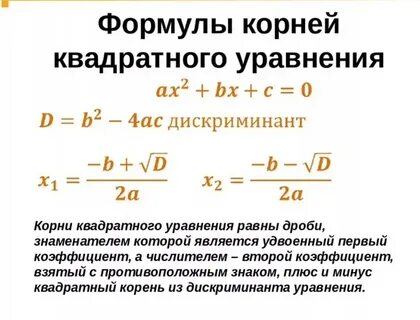 Кроссворд
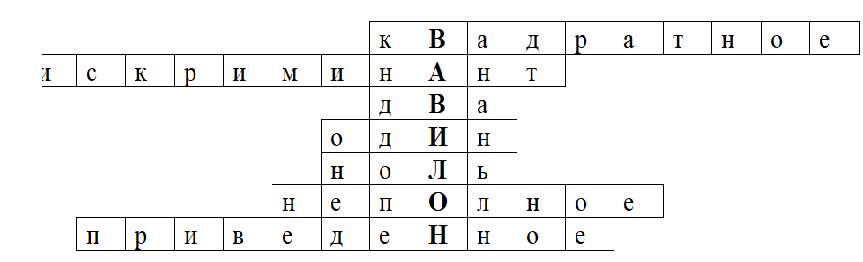 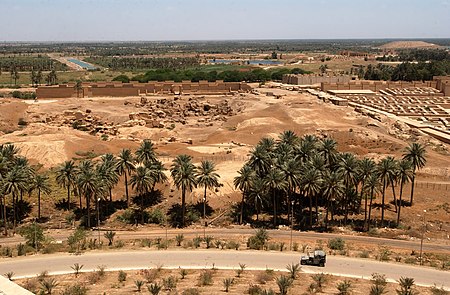 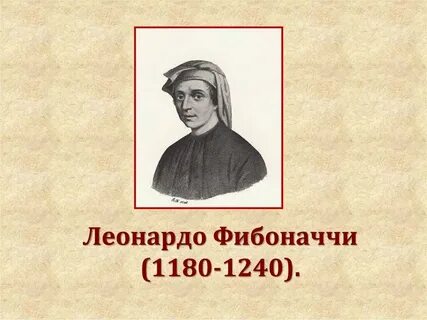 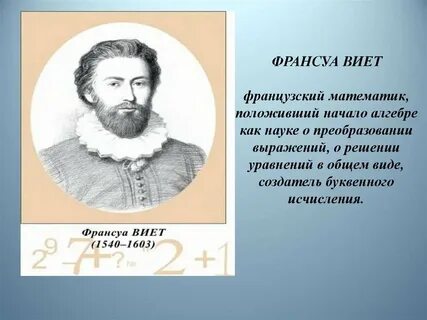 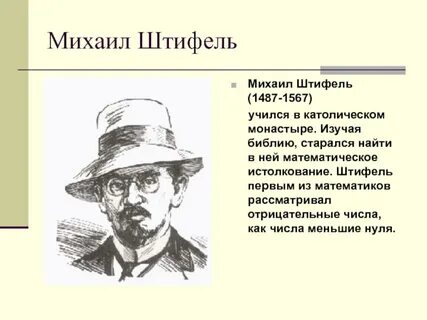 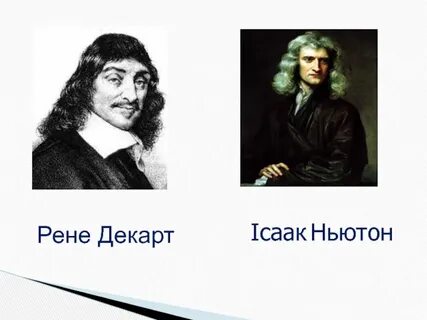 Решение задания №9 ОГЭ (ФИПИ)
Найдите корни уравнения
Если корней несколько, запишите их в ответ без пробелов в порядке возрастания.
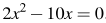 Ответ: 05
2. Решите уравнение
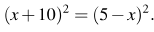 Ответ: -2,5
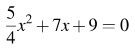 3. Найдите корни уравнения
Если корней несколько, запишите их в ответ без пробелов в порядке возрастания.
Ответ: -3,6-2
Найдите ошибки в решении уравнений:
Домашнее задание
2х² – 16x = 0, 	(x2 ; x1 ); 
 5х² – 50x = 0, 	(x2 ; x1 );
 х²– 4x – 32 = 0,     (x2 ; x1 );
 х²+ 12x + 32 = 0,   (x1 ;x2);
 х²+ 11x – 26 = 0,   (x1 ;x2);
5х² – 40x = 0,         (x2 ; x1 ); 
 х²– 11x + 24 = 0,   (x2 ; x1 );
4х² – 12x – 40 = 0,  (x1 ;x2);
2х² + 13x – 24 = 0,  (x1 ;x2).
Решение домашнего задания
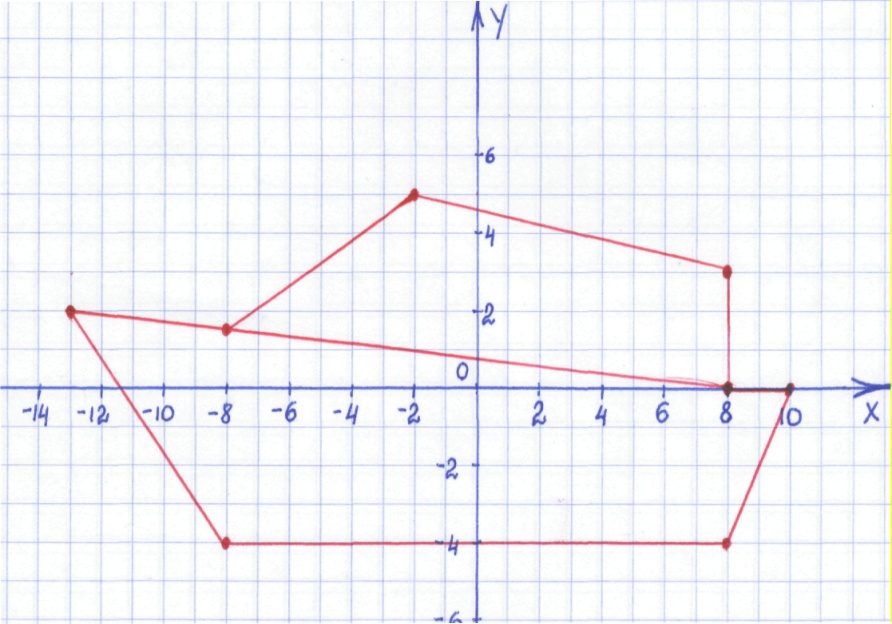